６年「分数のわり算」
分数÷分数の計算
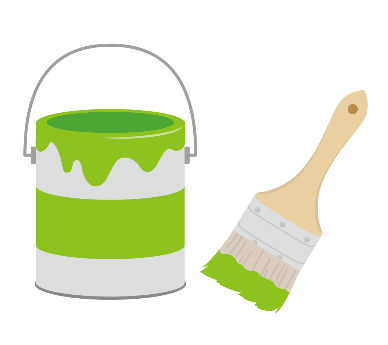 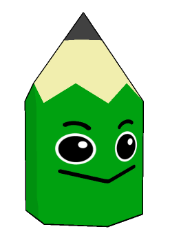 ０
x
０
１
2
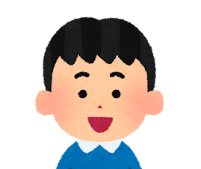 使ったペンキの量が整数だったら・・・。
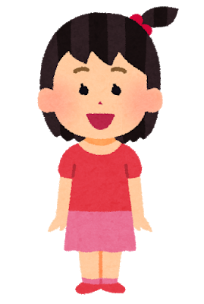 りく
あみ
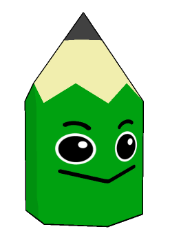 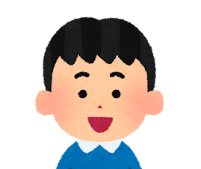 使ったペンキの量が整数だったら・・・。
使った量が２ｄLだったら、１ｄLでぬれる量は２で
われば求められます。使った量が整数だったら、
わり算すればいいので
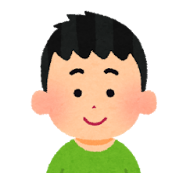 りく
はると
ぬった面積÷使った量(ｄL)＝１ｄLでぬれる面積
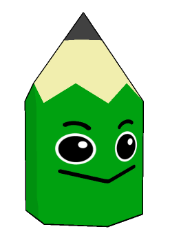 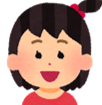 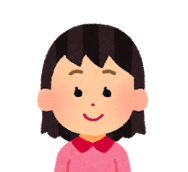 ０
x
あみ
しほ
０
１
2
×２
×２
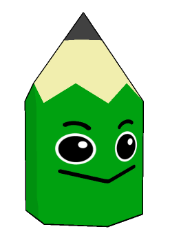 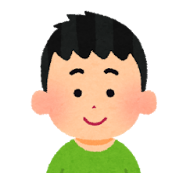 はると
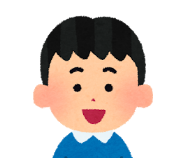 １
りく
１
４倍して整数になった
３００　÷２．５ ＝１２０
　↓×１０　↓×１０
  ÷ ２５  ＝１２０
小数のわり算のときに使ったわり算の性質と同じだね。
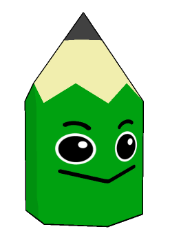 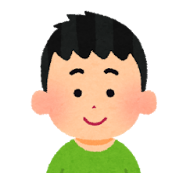 はると
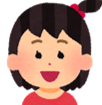 １
１
あみ
１
１
わる数が
１になった
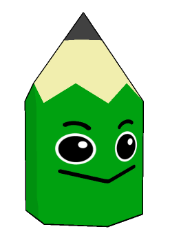 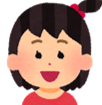 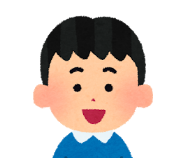 １
１
１
あみ
りく
１
１
１
わる数の
逆数をかける
わる数の
逆数をかけている
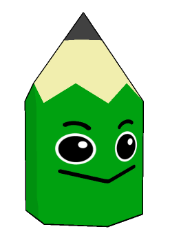 わる数の
逆数をかける
かけ算のときと同じように、
計算の途中で約分できると
きは、途中で約分してから計
算すると簡単だね。
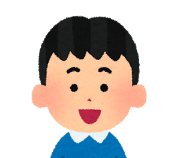 ２
３
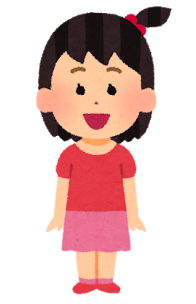 りく
あみ
７
１
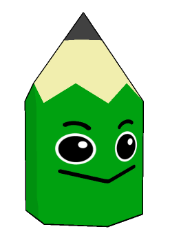 わる数の
逆数をかける
わる数の
逆数をかける
分数のかけ算とわり算のまじった式は、
わる数を逆数に変えると、かけ算だけの式になおせるね。
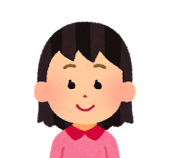 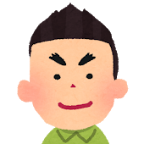 １
１
しほ
こうた
２
１